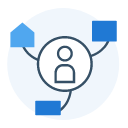 Mappa dell’ecosistema
Visualizzare le interazioni tra i diversi attori ed elementi del servizio
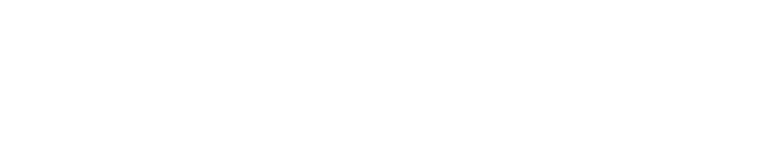 https://designers.italia.it/kit/analisi-contesto/
Licenza CC BY-SA 4.0
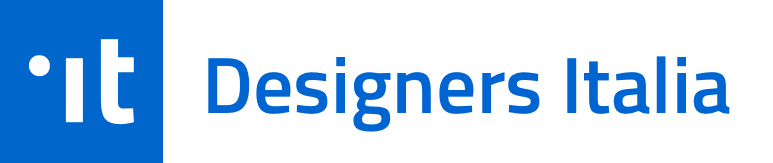 Istruzioni
Illustra il funzionamento dell’erogazione di un servizio e descrivi i suoi flussi di scambio:
01
02
03
Identifica quali sono gli attori ed elementi principali coinvolti nell’erogazione di un determinato servizio.
Pensa a ruoli e organizzazioni con cui il cittadino interagisce (front-office) e a tutti i soggetti che operano dietro le quinte (back-office).
Traccia i collegamenti tra gli elementi, e distingui i diversi tipi di relazioni es. scambio di documenti, informazioni, denaro,...).
Utilizzando diversi tipi di linee (es. scambio di documenti, informazioni, denaro,...) per ciascuno specifica il canale o supporto usato.
Evidenzia potenziali punti critici di queste interazioni, o come potrebbero essere migliorate.
Ricordati di aggiornare ed arricchire la mappa nel tempo man mano che raccoglierai informazioni dagli utenti e dalle figure interne inerenti al progetto (stakeholder).
Mappa dell’ecosistema
SERVIZIO
Tipo di servizio
Ambito di servizio
SERVIZIO: l’insieme di elementi coinvolti, attori e scambi
SCAMBI: di risorse, valore, informazioni
UTENTI
TOUCHPOINT
ORGANIZZAZIONE
EROGAZIONE
FRUIZIONE
LINEA DELL’INTERAZIONE: separa ciò che è visibile all’utente da ciò che non lo è
ATTORI: figure, ruoli coinvolti nell’erogazione del servizio
TOUCHPOINT: punti di accesso al servizio, che possono essere fisici o digitali
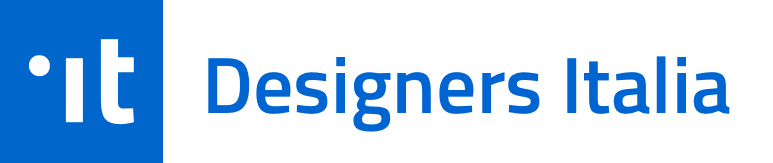 ESEMPIO
Mappa dell’ecosistema
Non esiste un canale digitale per
organizzare gli incontri insegnanti/genitori
La scuola
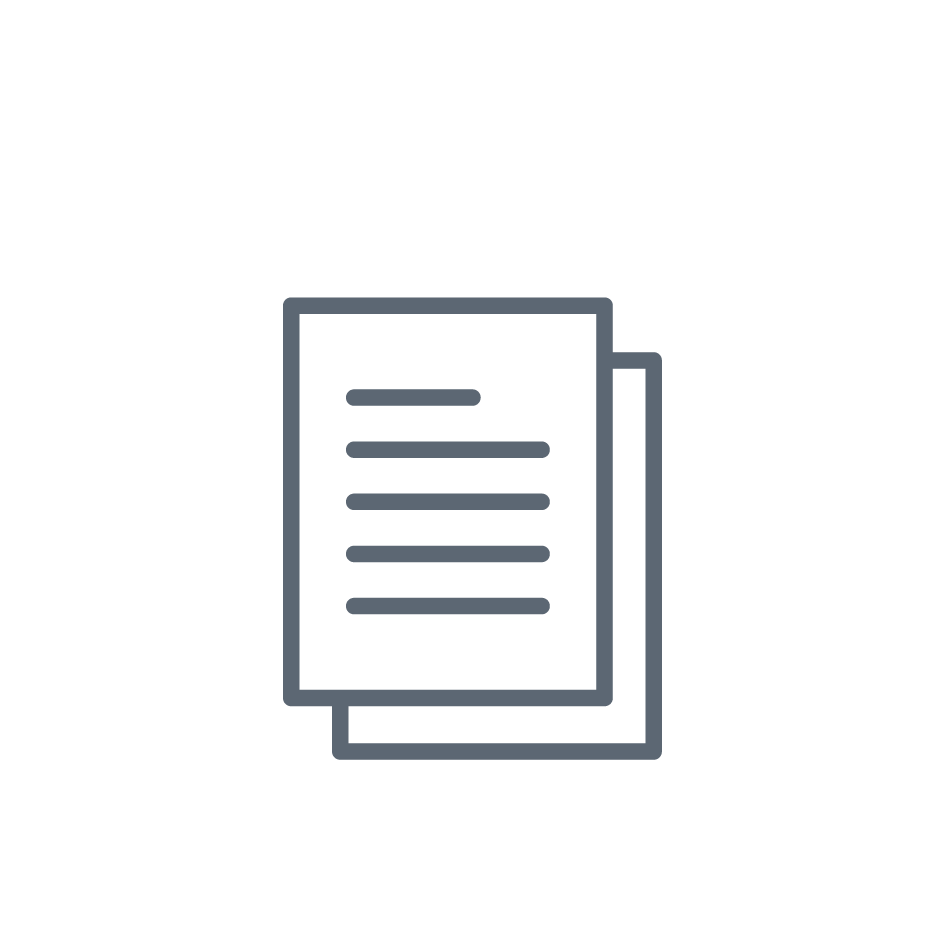 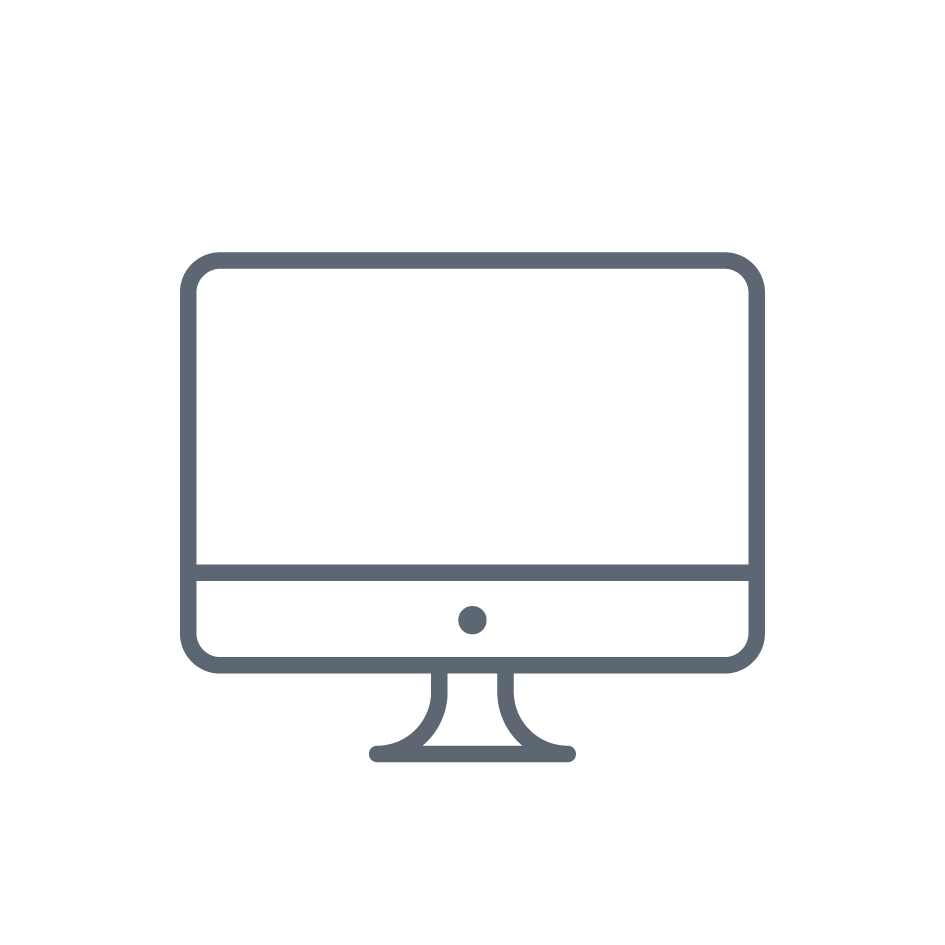 !
Educazione
Comunicazioni 
scritte
Regolamenti
e linee-guida
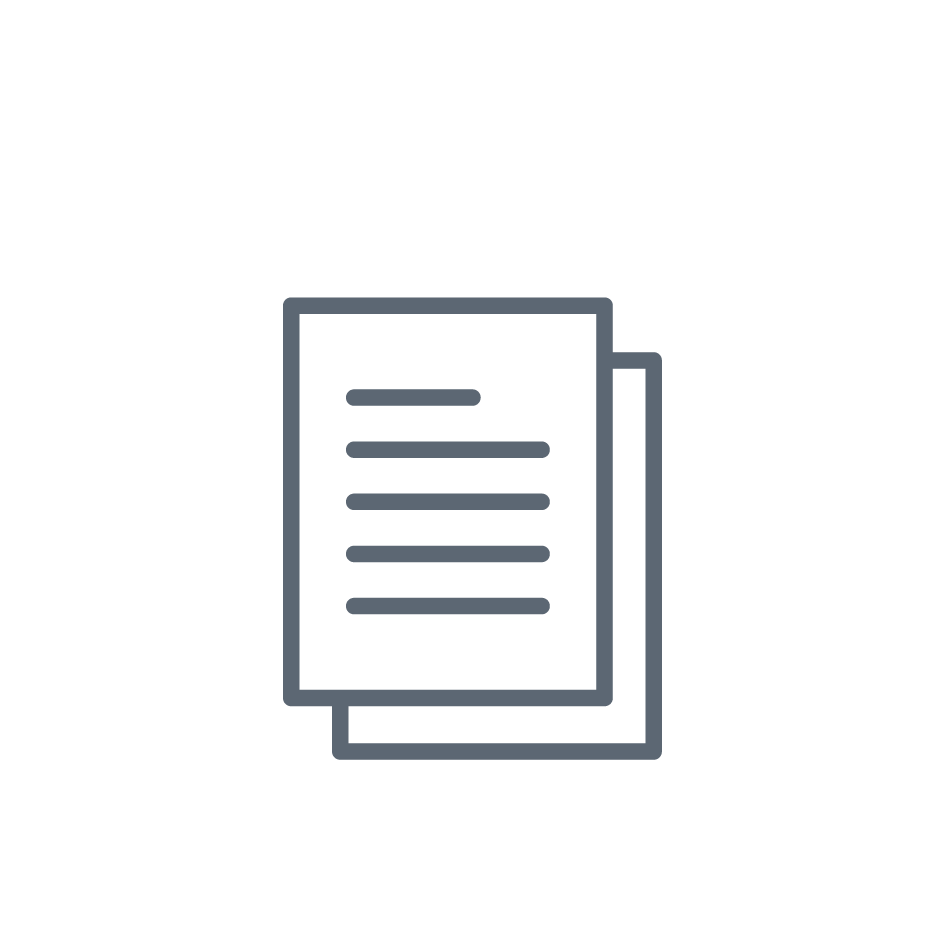 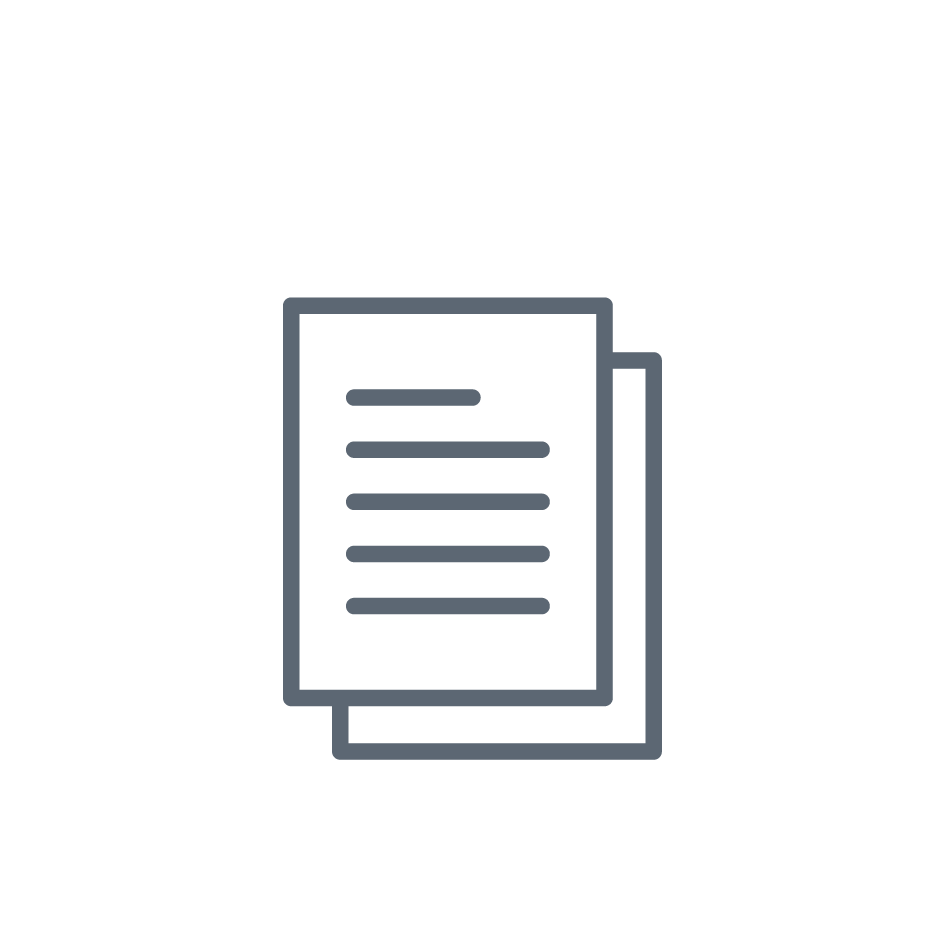 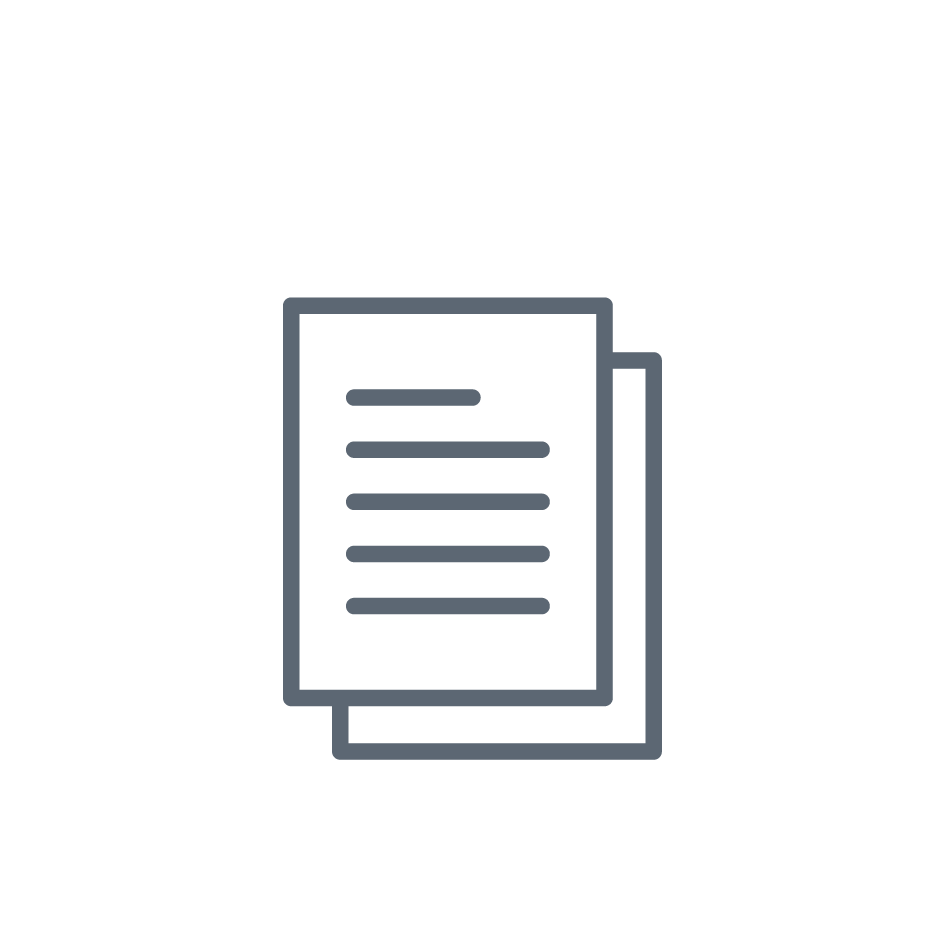 SCAMBIO: di informazioni
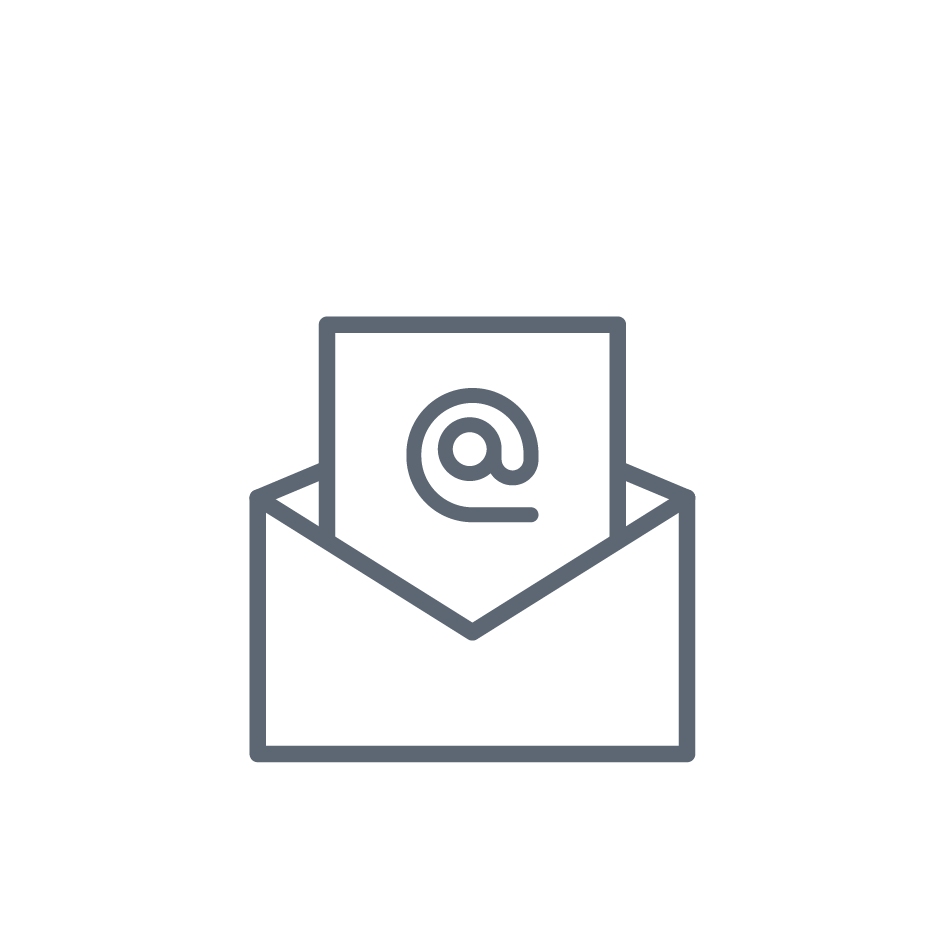 SCAMBIO: di denaro
Documenti
e compiti
Lezioni e materiale di studio
Documenti
Mail
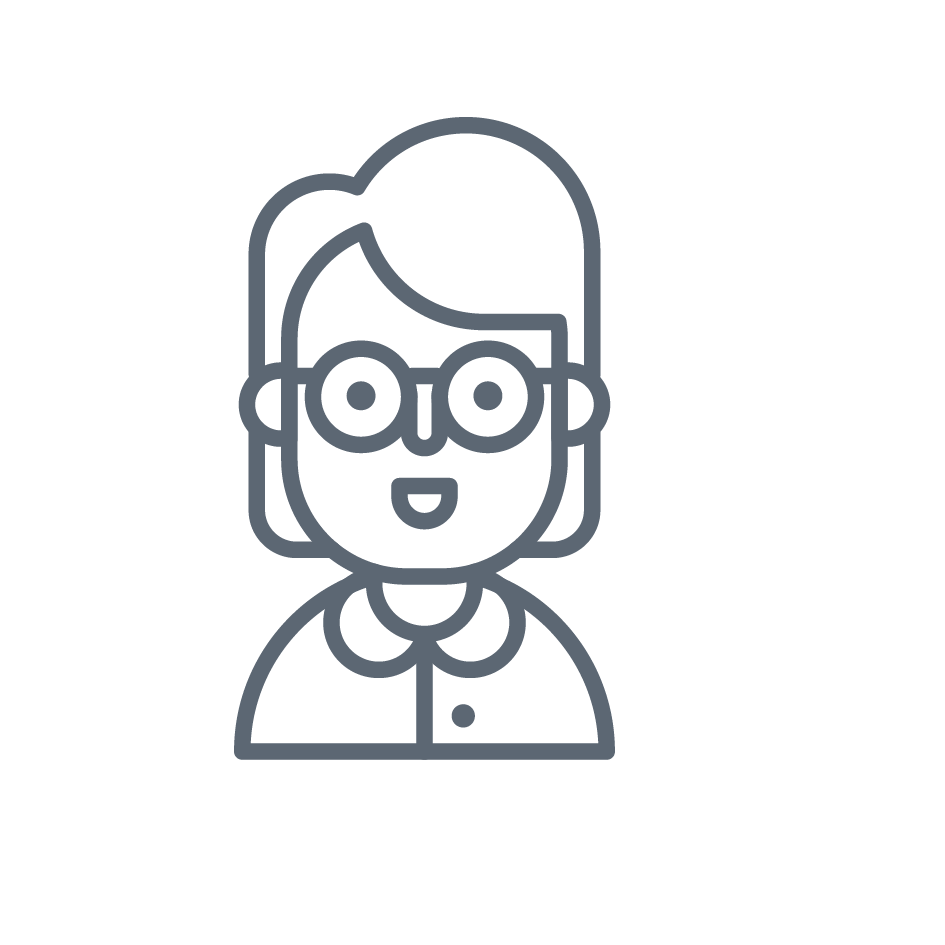 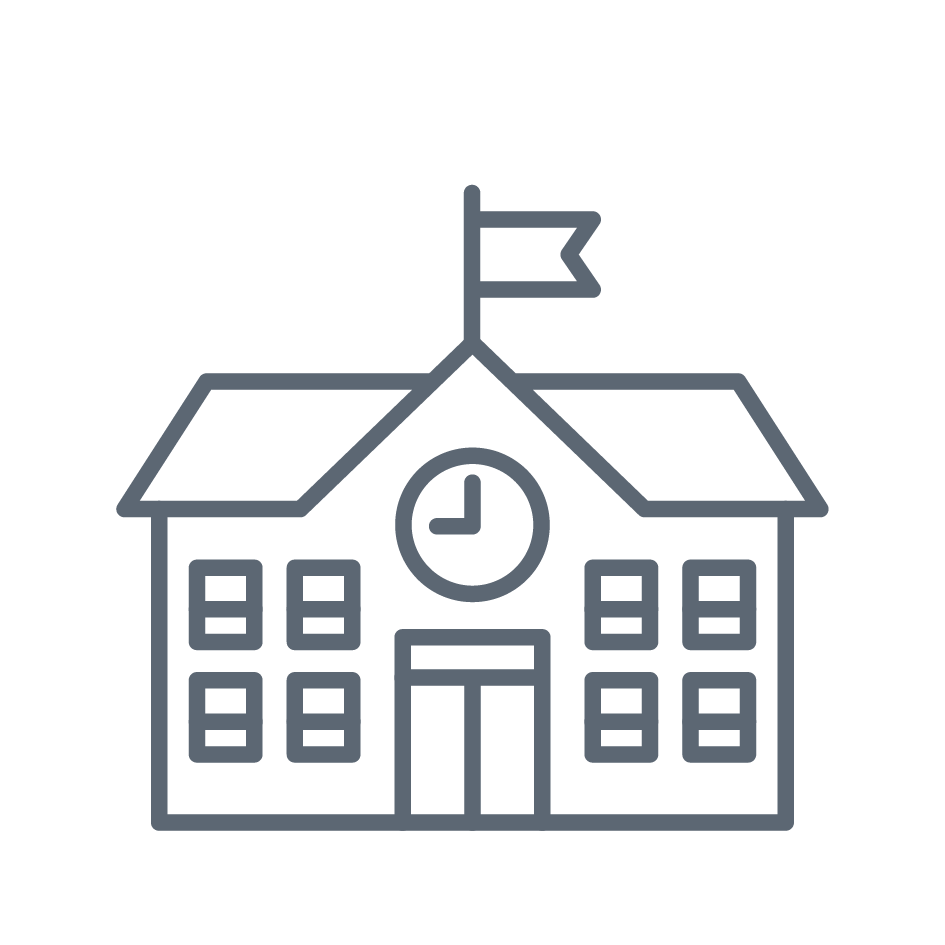 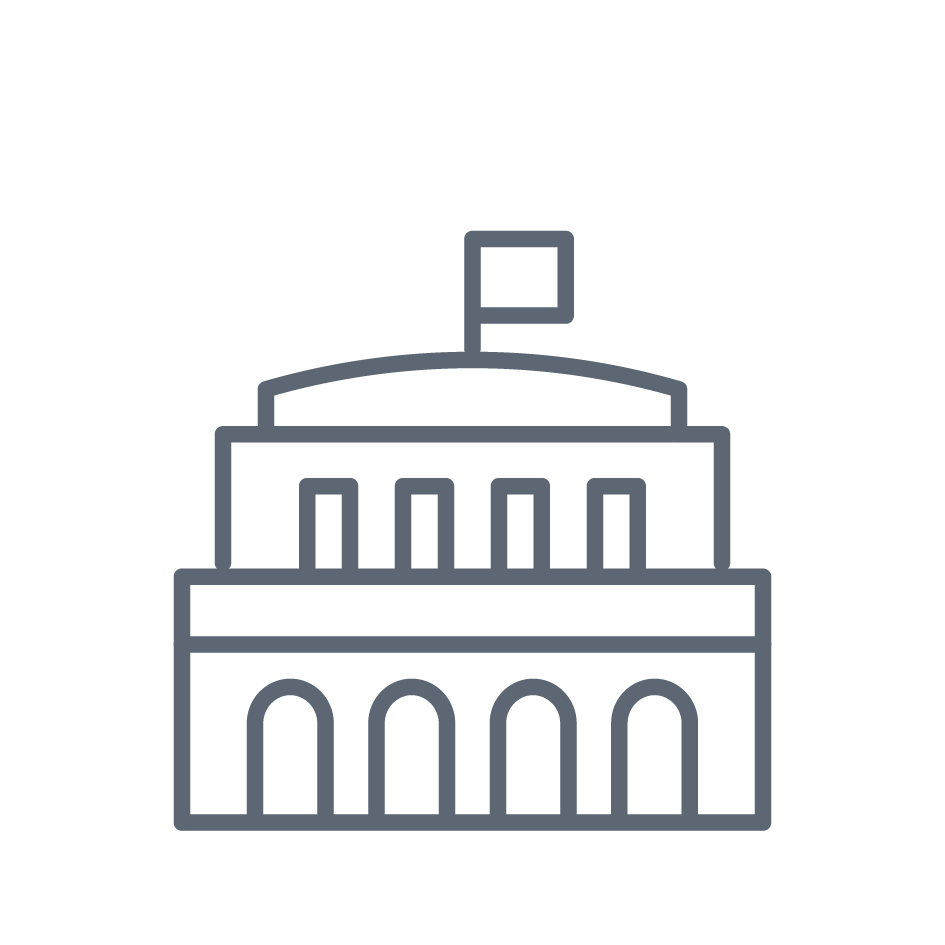 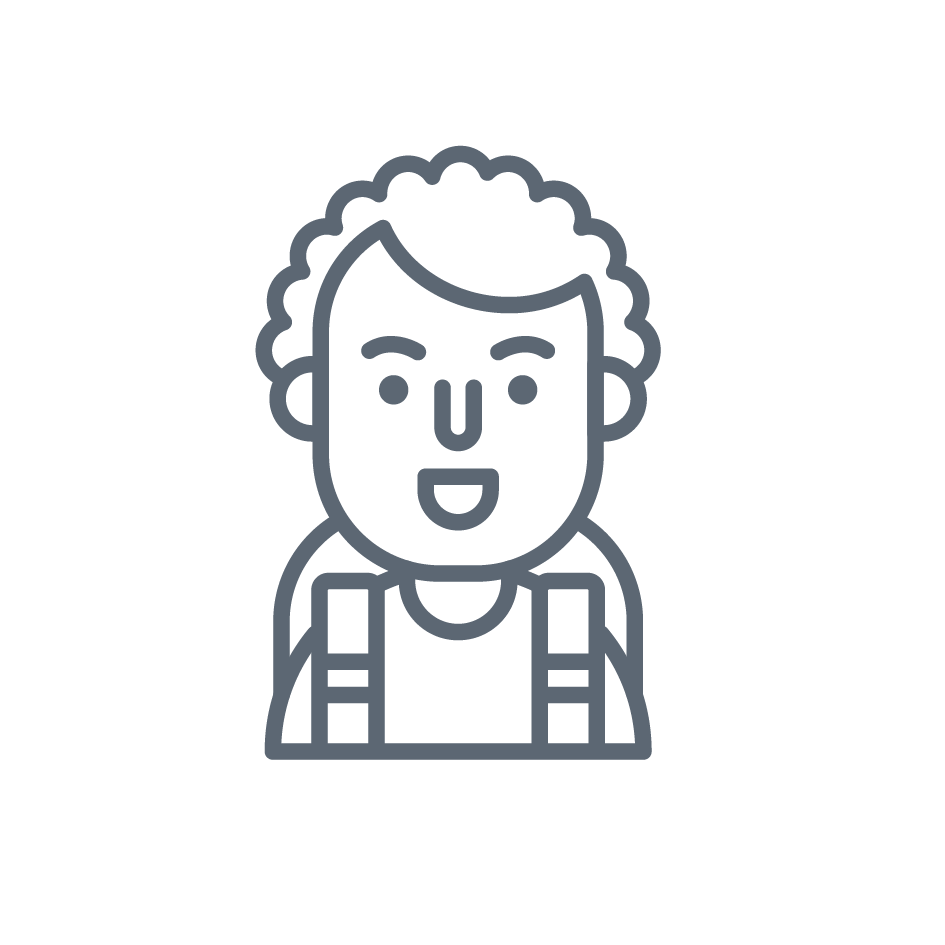 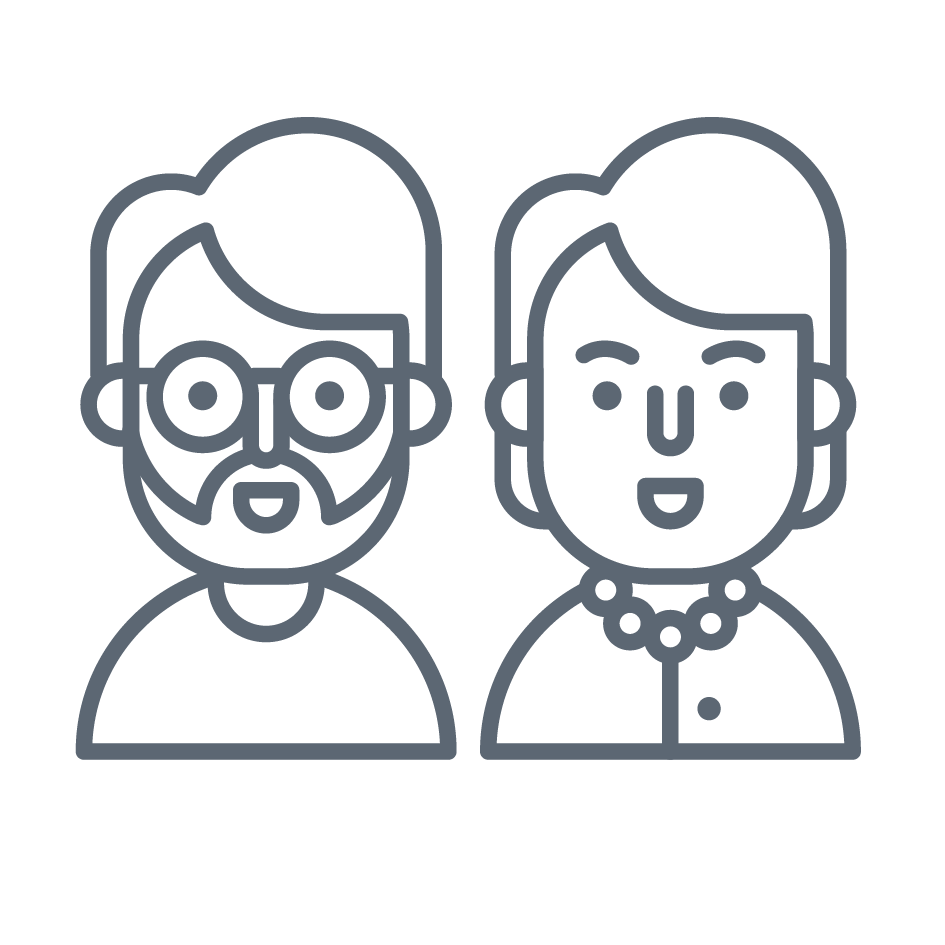 ATTIVITÀ DI INSEGNAMENTO
SISTEMA SCUOLA
Insegnante
MI - Ministero dell’Istruzione
Studenti
Segreteria scolastica
Genitori
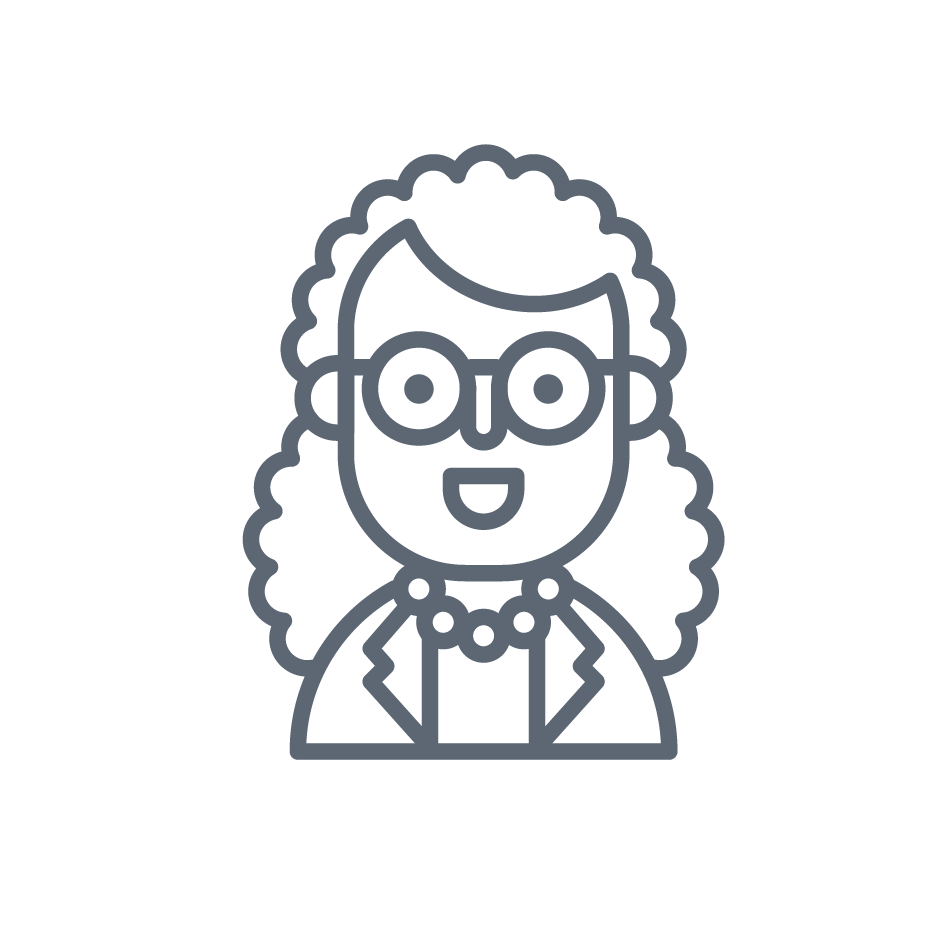 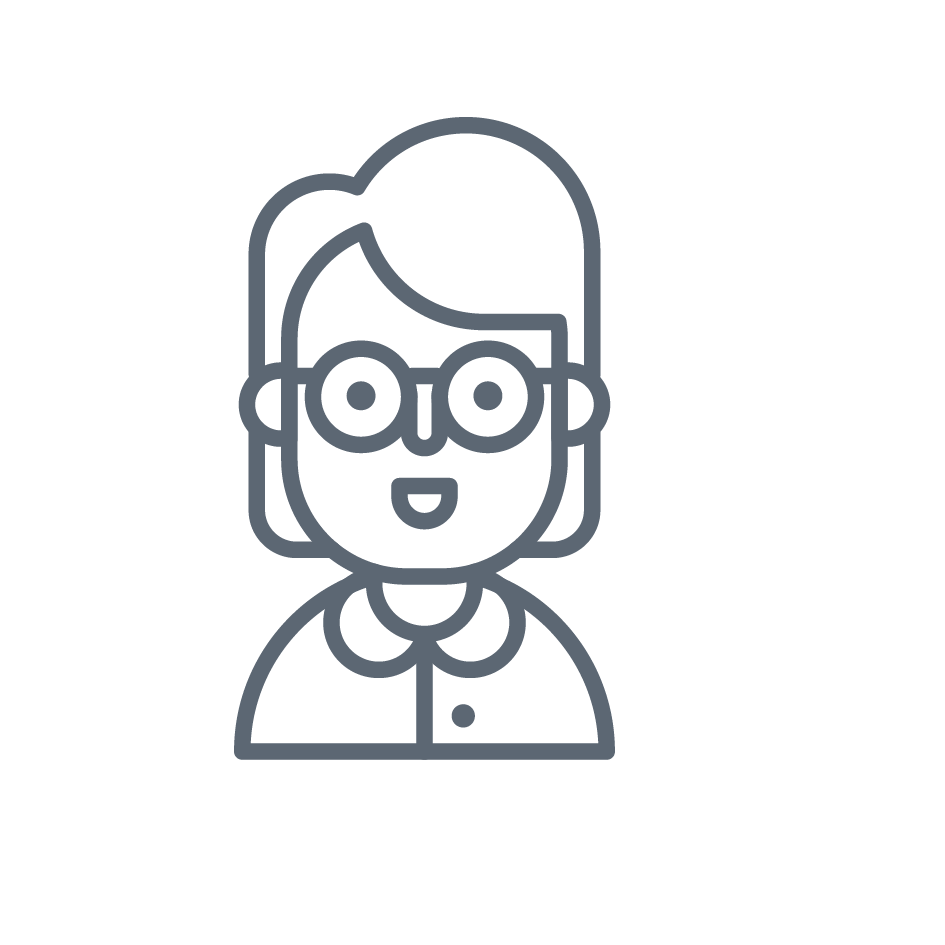 Dirigente scolastico
Colleghi
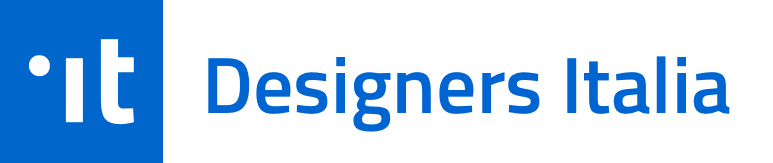 Utilizza queste icone come ti sono più utili e integra laddove necessario
Persone e ruoli
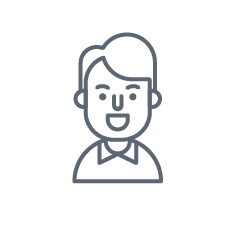 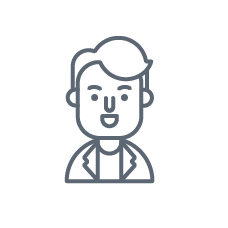 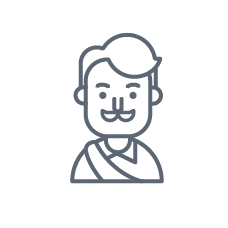 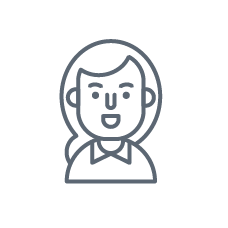 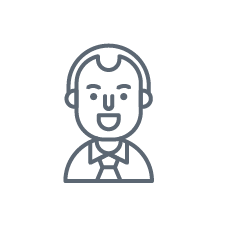 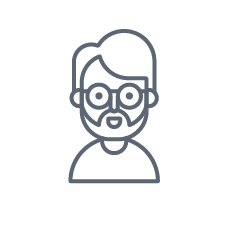 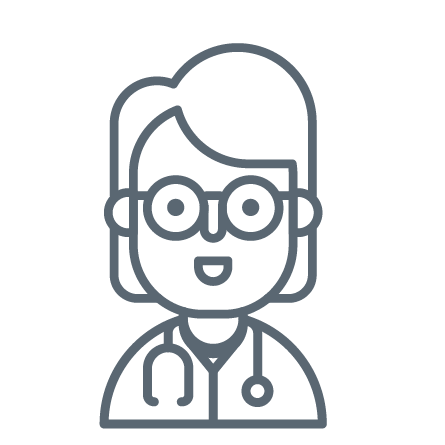 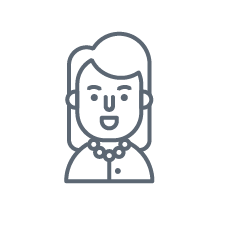 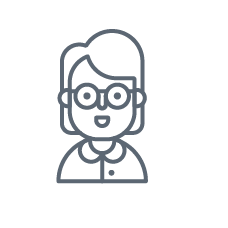 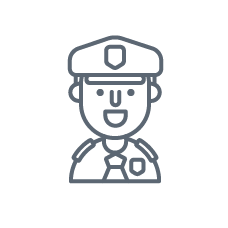 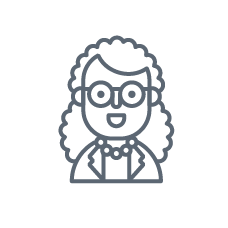 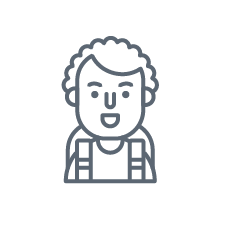 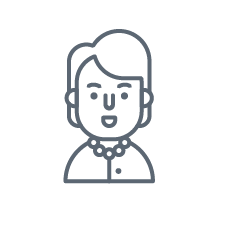 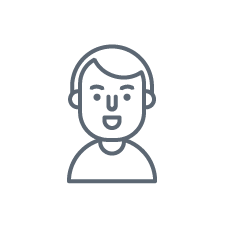 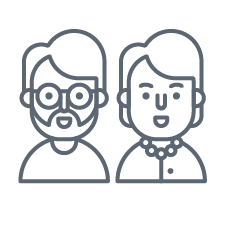 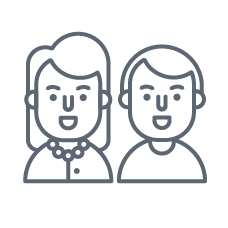 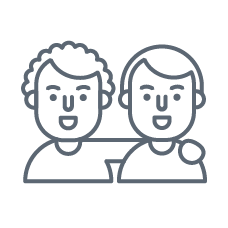 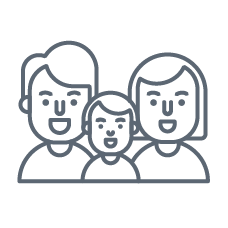 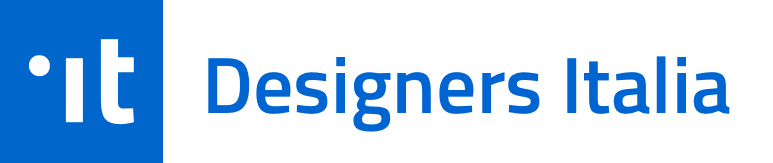 Utilizza queste icone come ti sono più utili e integra laddove necessario
Enti ed organizzazioni
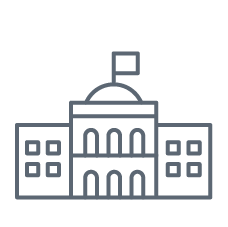 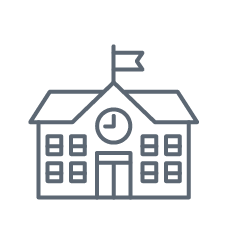 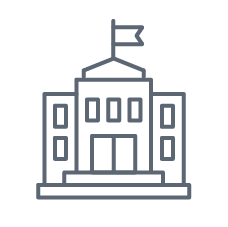 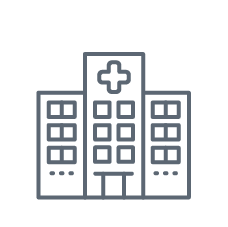 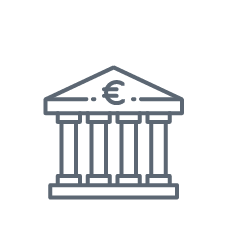 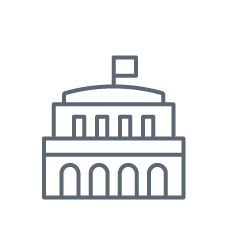 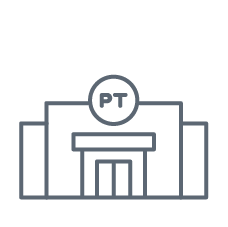 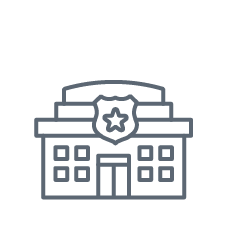 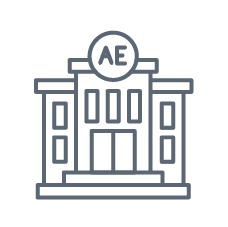 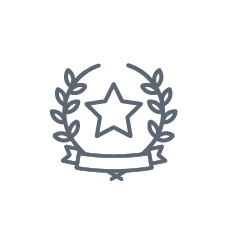 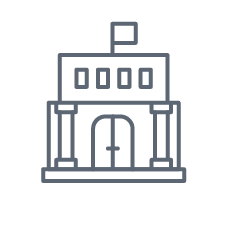 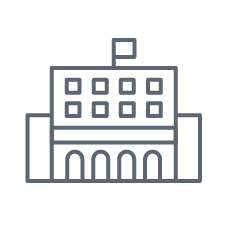 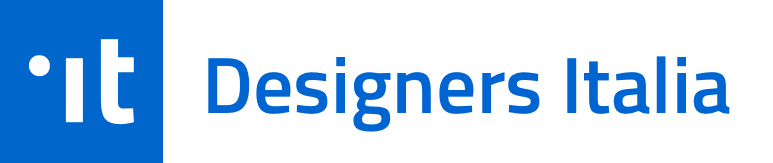 Quest'opera, realizzata per il progetto Designers Italia, è distribuita con Licenza Creative Commons Attribuzione - Condividi allo stesso modo 4.0 Internazionale. Copyright (c) 2021 Presidenza del Consiglio dei Ministri - Dipartimento per la trasformazione digitale. Per rispettare i termini della licenza lascia questo testo/questa slide nella tua versione.
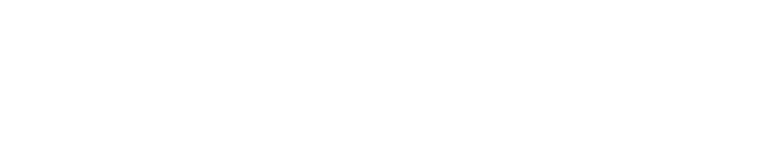